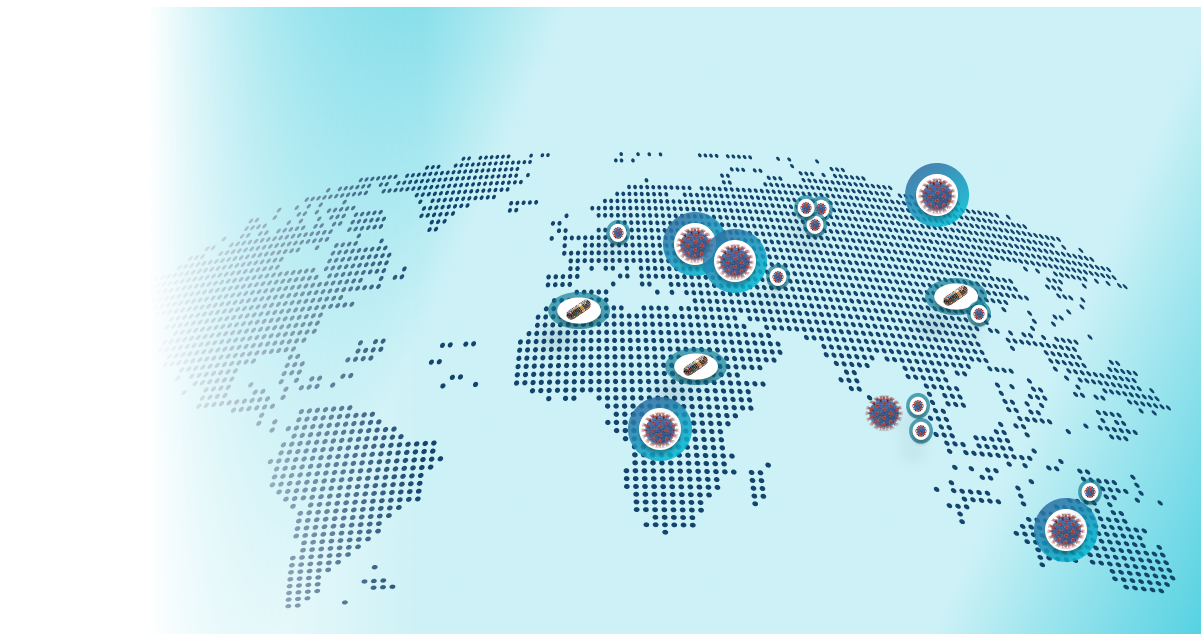 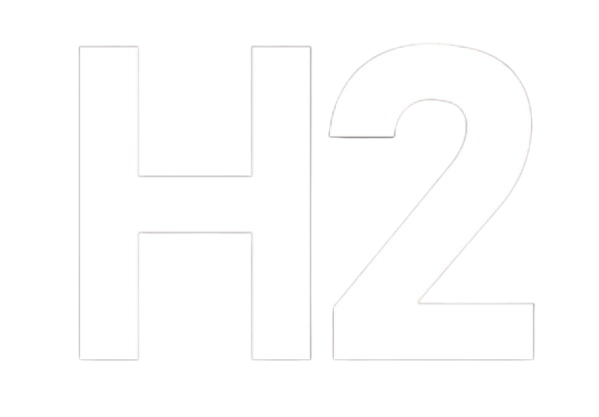 Health Gaps Amplified by Pandemics & Inequity
Why Smarter, Inclusive Healthcare Can’t Wait
Language barriers

Delayed diagnoses

Fragmented systems

Unprepared governance
Transform Patient support with smarter, globally accessible solutions
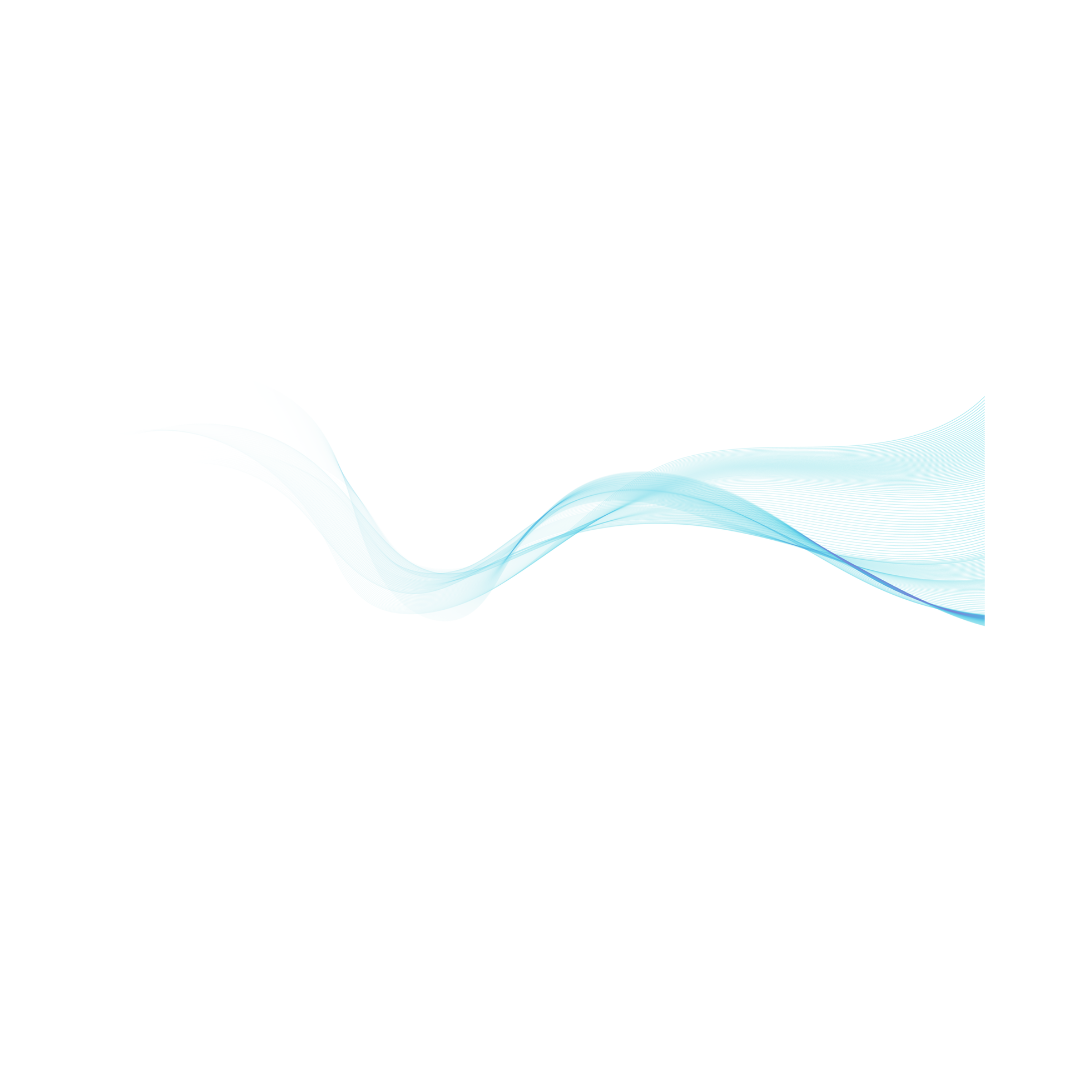 AI-Powered Health Access for All
AI-Powered Health Access & Intelligence Platform
Multilingual, culturally aligned virtual care

I-driven medical document analysis

Interactive health graphs & trend tracking

Predictive alerts & smart recommendations

Population-level analytics for public health
Personalized Care                                      Global Reach                                      Real-Time Impact
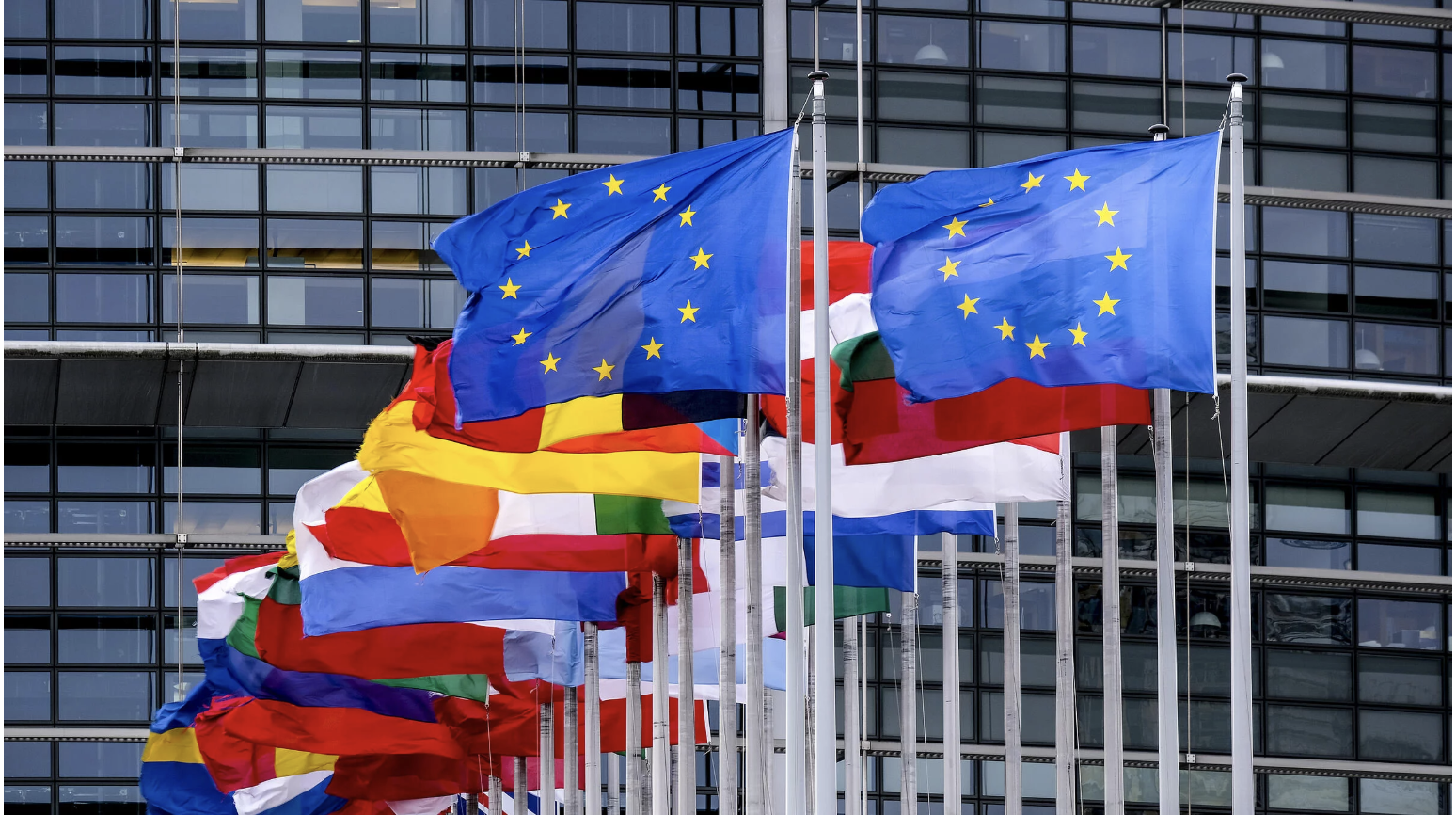 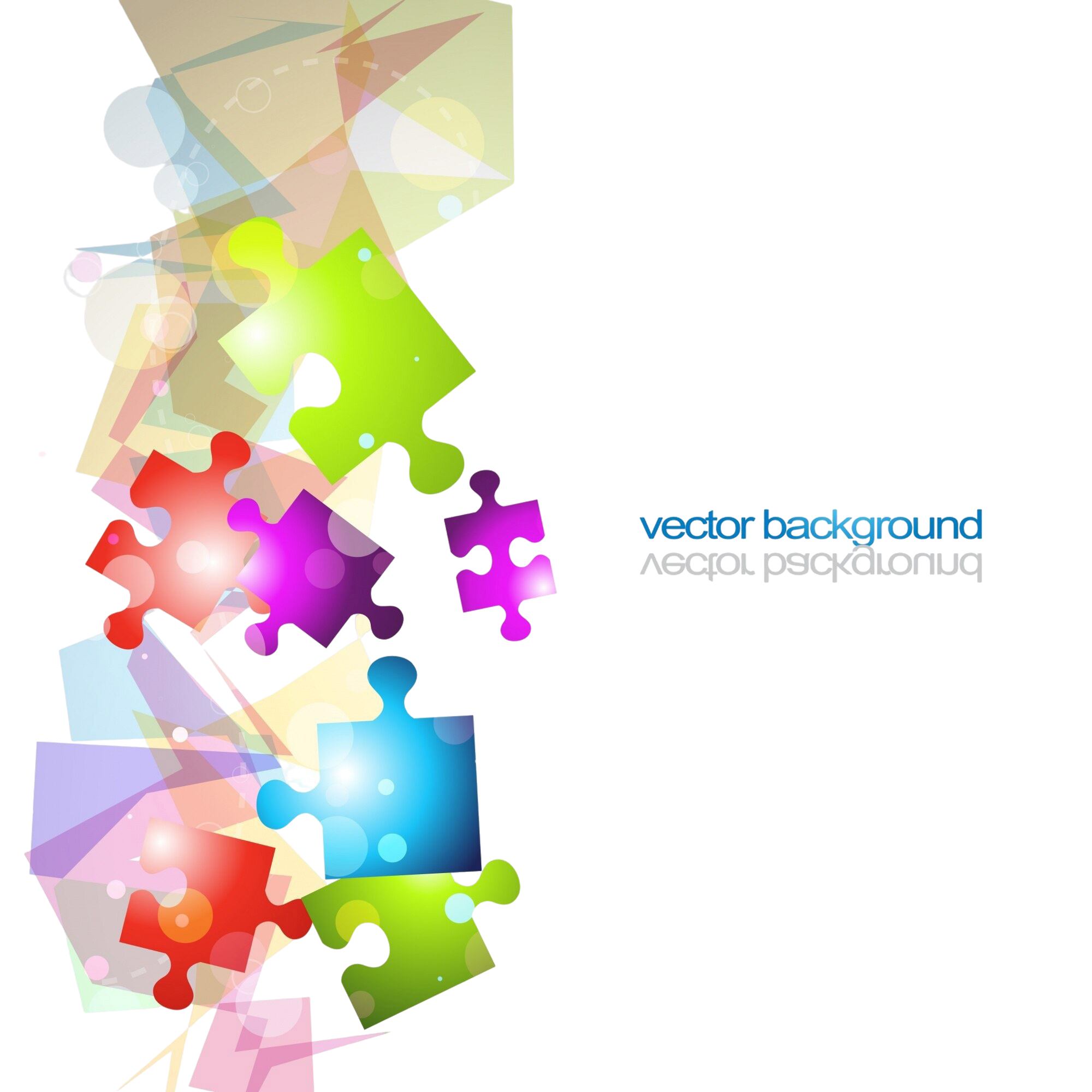 Advancing Equitable Health Through Global Collaboration
Cross-Border, Multidisciplinary Expertise
Our Impact Goals
AI, Ethics, Health & Inclusion

Global Public-Private Partnership

Public-private collaboration

Culturally-Aligned, Compliant Design

Preventive, Accessible Care Model
Ensure Equitable & Inclusive Access

Advance Predictive Health Insights

Strengthen Emergency Preparedness

Integrate Fragmented Care Systems

Empower Proactive Health Decisions
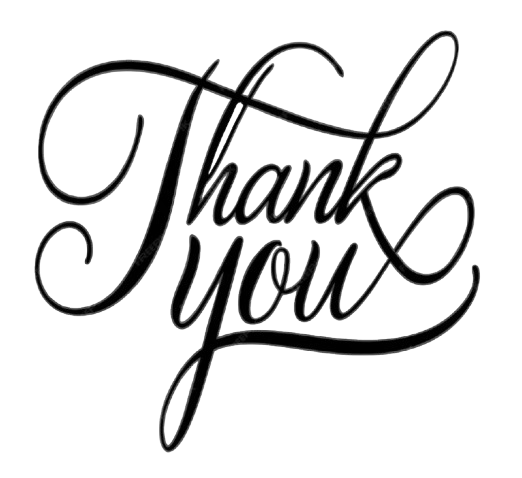 From Fragmentation to Coordination — Equity Starts with Access.
‹#›
‹#›
@My Health Today LTD. All Rights are Reserved